Zapraszamyna
podsumowanie 
projektu : ”Śladami
Żydów na Górnym Śląsku.” 
realizowanego 
w
Gimnazjum nr 4
 Czerwionce
za rok 2007/2008

Ż
Warsztaty tańca żydowskiego i izraelskiego - 7 września 2007 roku w Katowicach w Górnośląskim Centrum Kultury, w ramach XIV Europejskich Dni Dziedzictwa w województwie śląskim. Zajęcia poprowadziła pani Kinga Babiuch z Krakowa. Podczas warsztatów nauczyliśmy się trzech tańców. Pierwszy nawiązywał do przejścia przez pustynię i M. Czerwone, drugi związany był z wodą, natomiast historia trzeciego tańca związana jest z Jemenem.
„Przejście przez Morze Czerwone.”
Od prawej : Edyta, Marcelina, Kamil, Bartek..
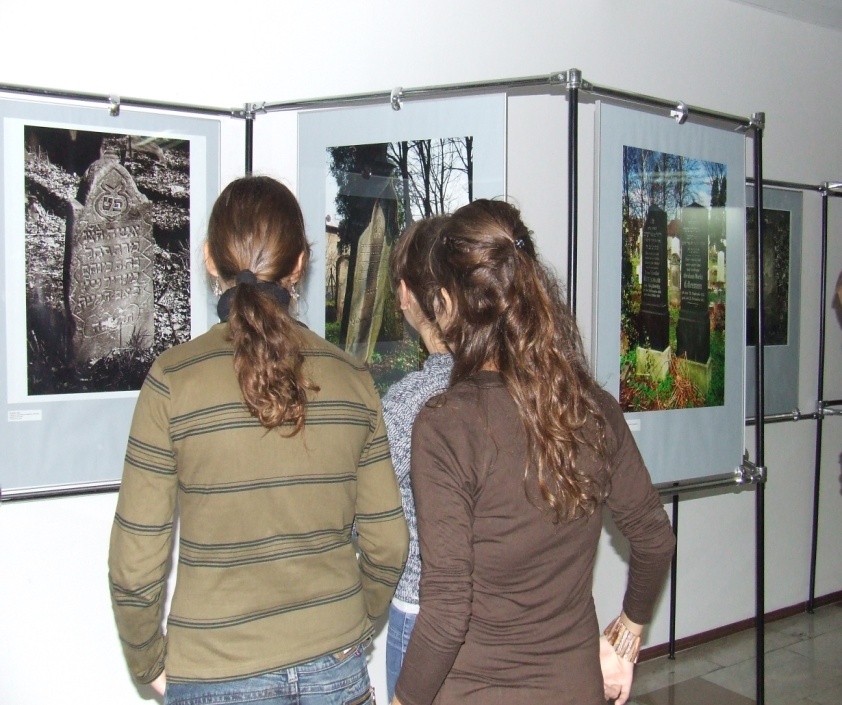 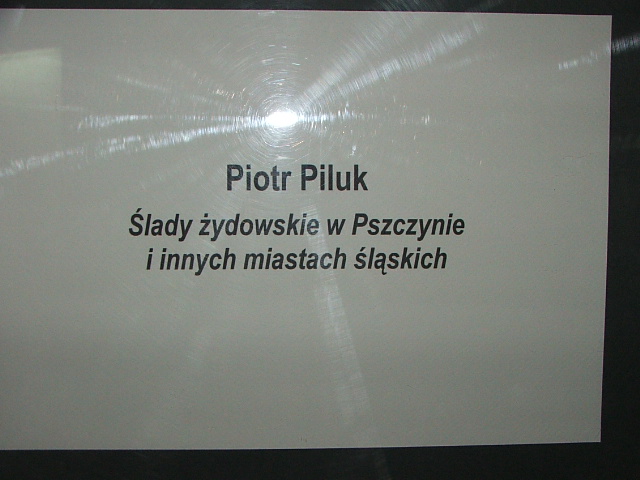 Uczniowie działający w projekcie edukacyjnym "Śladami Żydów na G. Śląsku" realizują swoje pasje artystyczne, historyczne, teatralne. Czynnie też uczestniczą w wydarzeniach kulturalnych w regionie
Na wystawie fotografii Piotra Piluka ”Ślady  żydowskie w Pszczynie.”
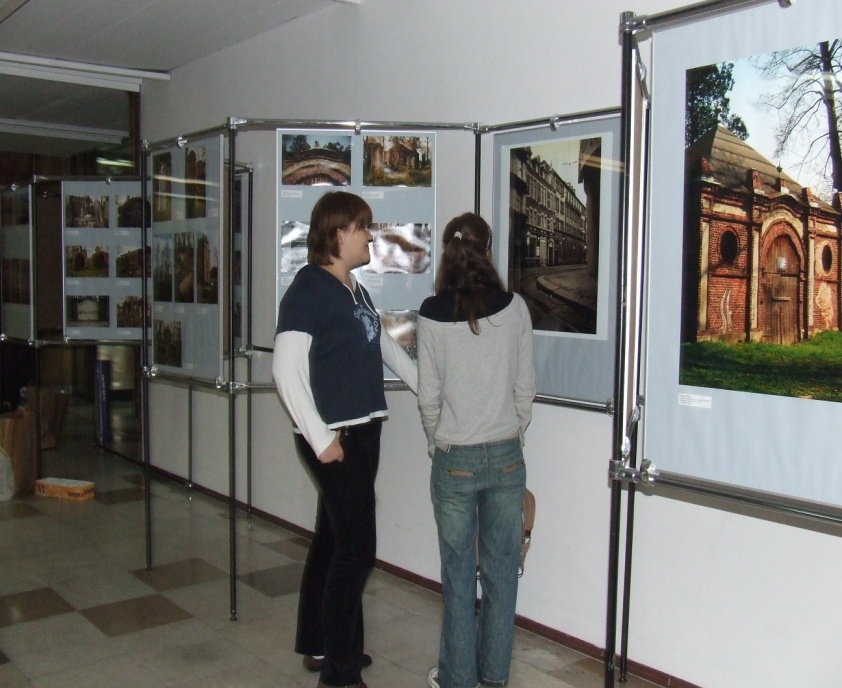 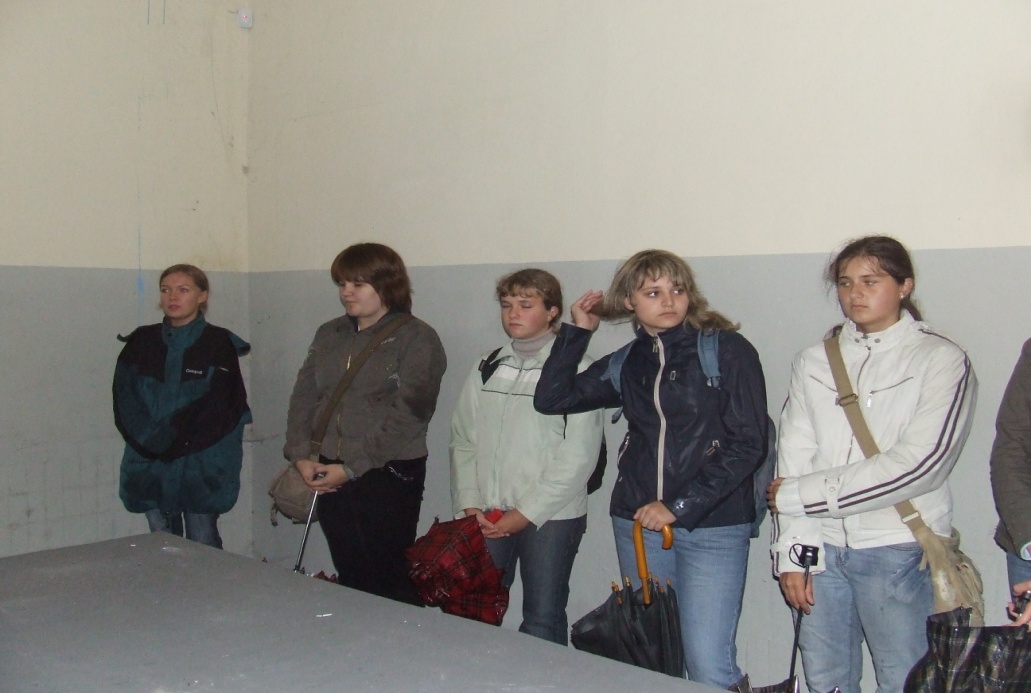 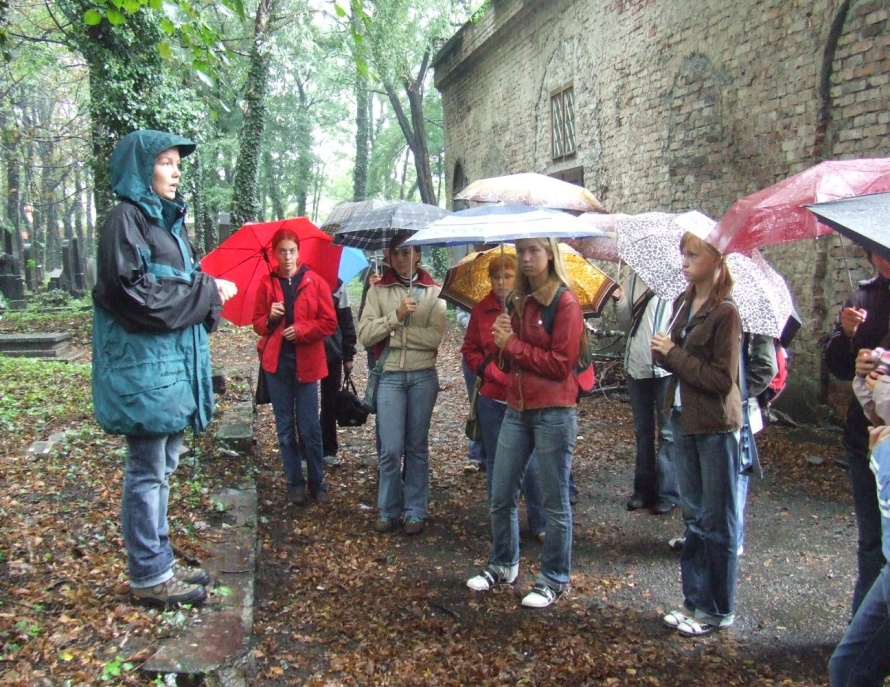 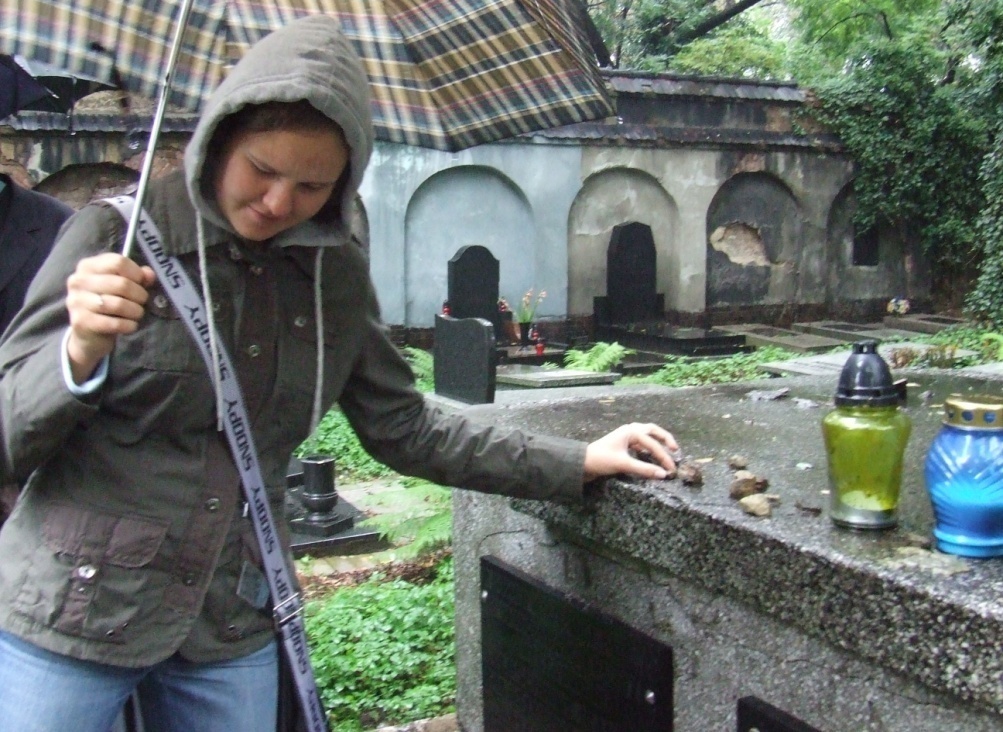 Warsztaty historyczne na kirkucie w Katowicach.
Grupy: kulturoznawców i dziennikarzy 7 września 2007 roku wzięły udział w warsztatach z wycinanki żydowskiej prowadzonych przez panią Monikę Krajewską, w ramach projektu "Śladami Żydów na Górnym Śląsku.”
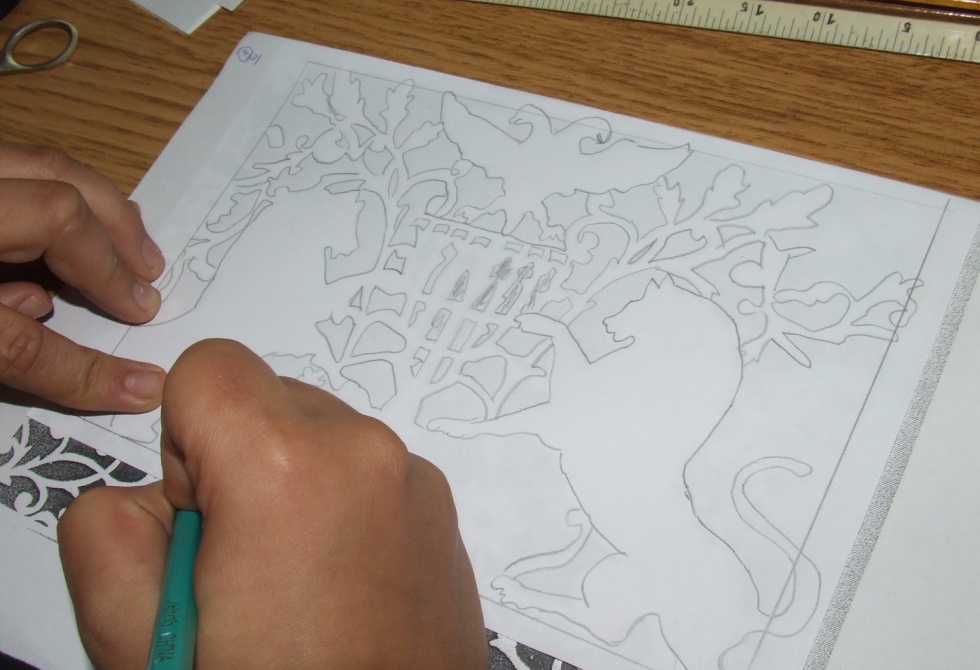 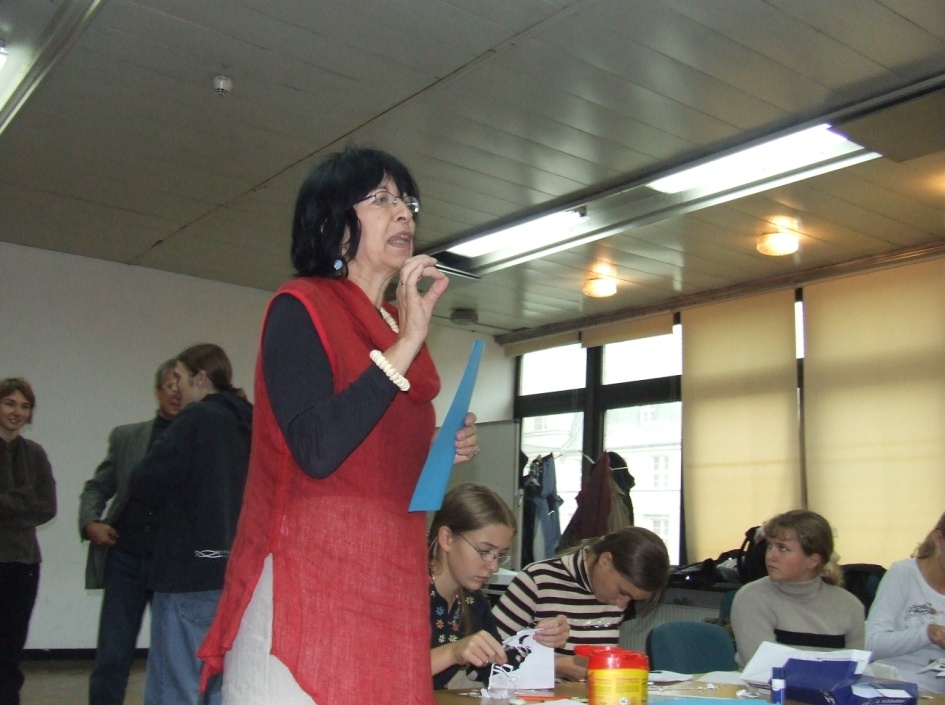 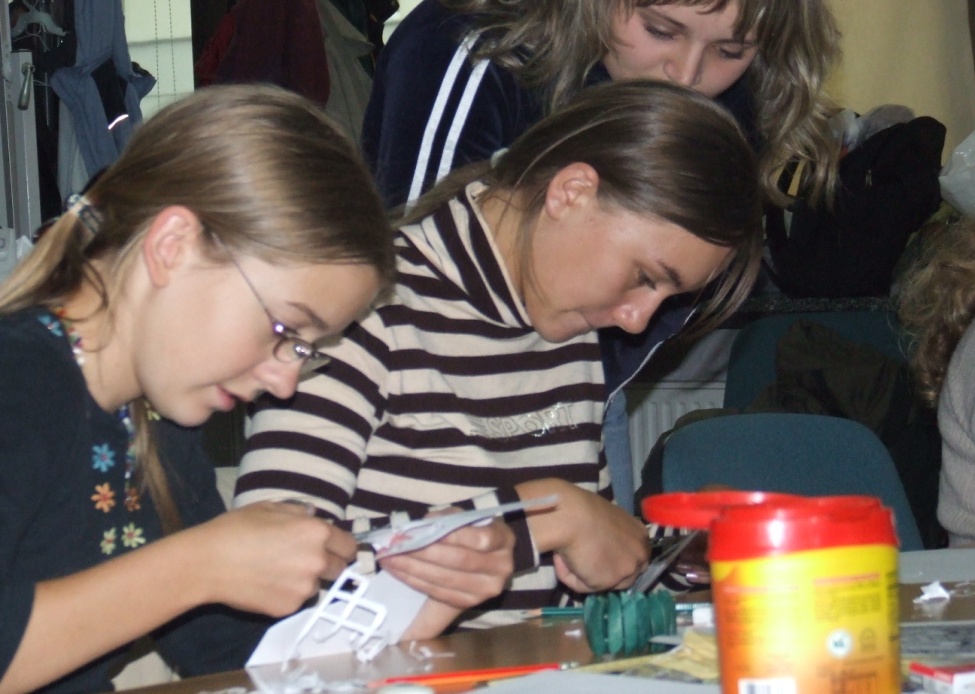 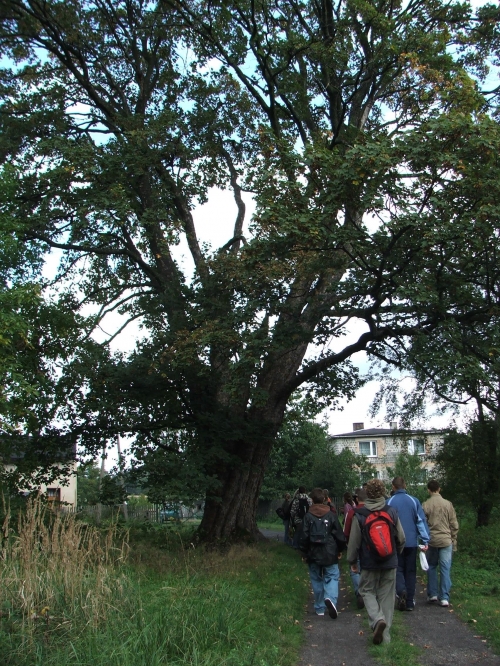 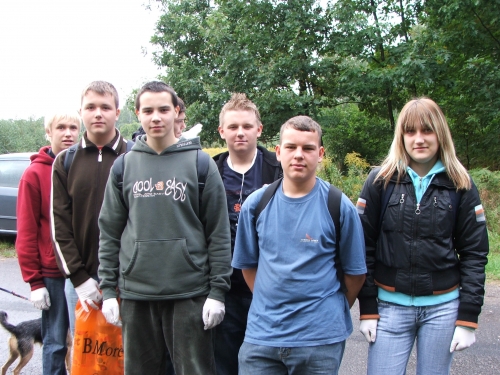 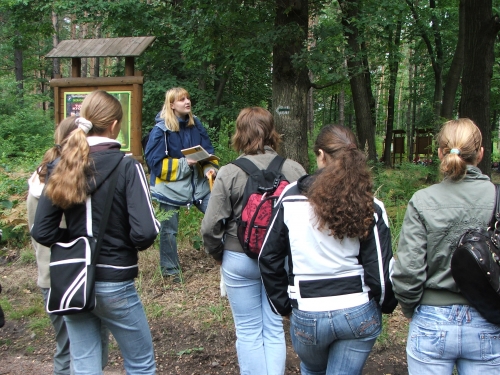 Książnice- to śląska wieś, przez którą w styczniu 1945 roku przeszedł transport ewakuowanych więźniów z obozu koncentracyjnego w Auschwitz –Birkenau. Miejsce- udanej akcji ucieczki więźniów z konwoju. We IX 2007 r.  młodzież z klas trzecich postanowiła odtworzyć szlak ucieczki więźniów posługując się tekstami źródłowymi.
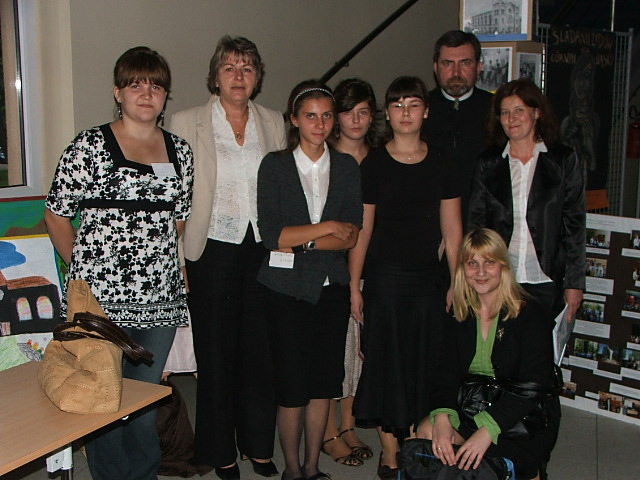 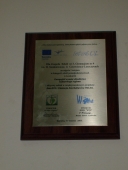 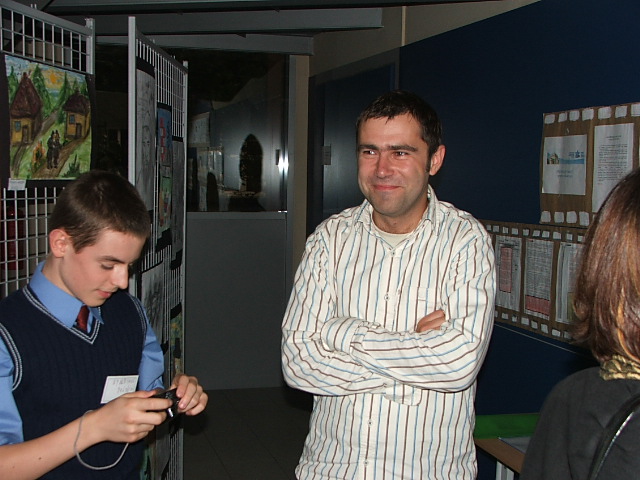 18 IX 2007 r. w Katolickim Centrum Edukacji Młodzieży KANA w Gliwicach, odbyła się konferencja podsumowująca trzyletni projekt: InterEOL; Edukacja Interkulturowa OnLine. Konferencje połączono z  wręczeniem  nagród dla szkół uczestniczących w konkursie "Europejski wymiar dziedzictwa kulturowego regionu".  
G-4zajęło I miejsce w tym  konkursie  z projektem edukacyjnym „Śladami Żydów na Górnym Śląsku.”
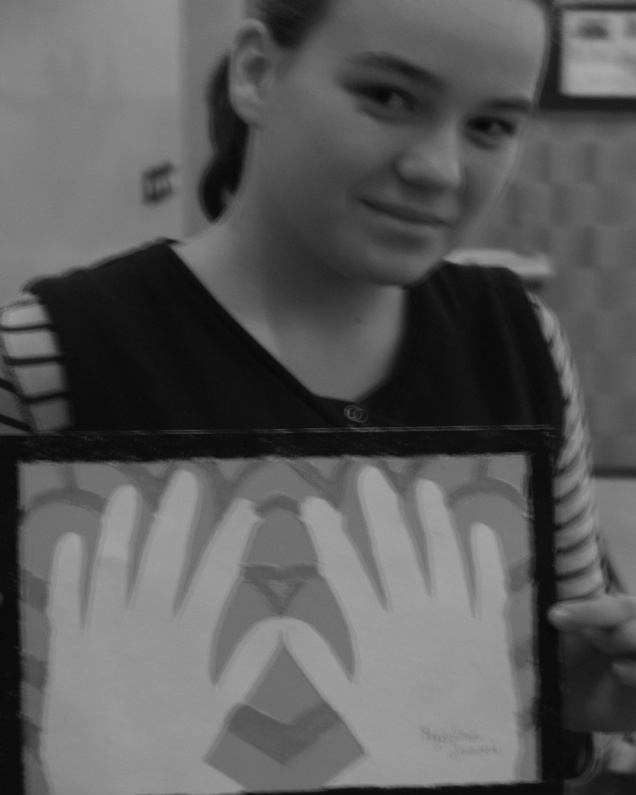 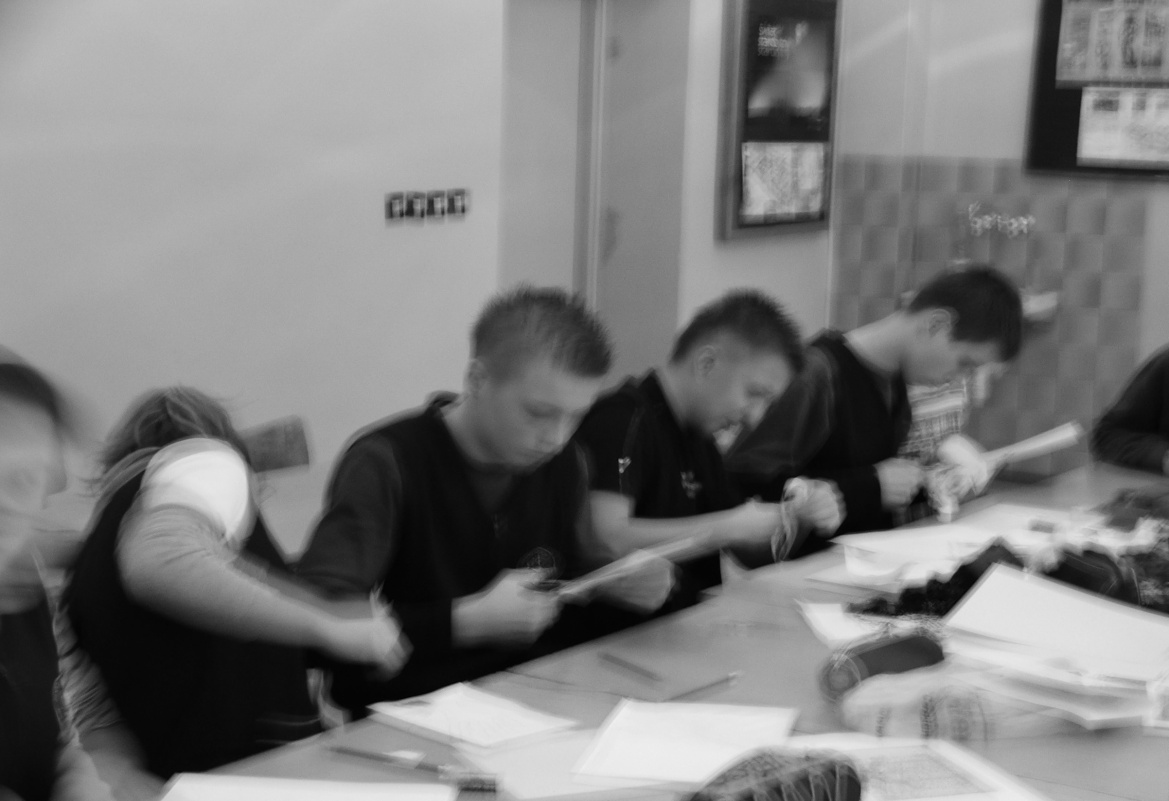 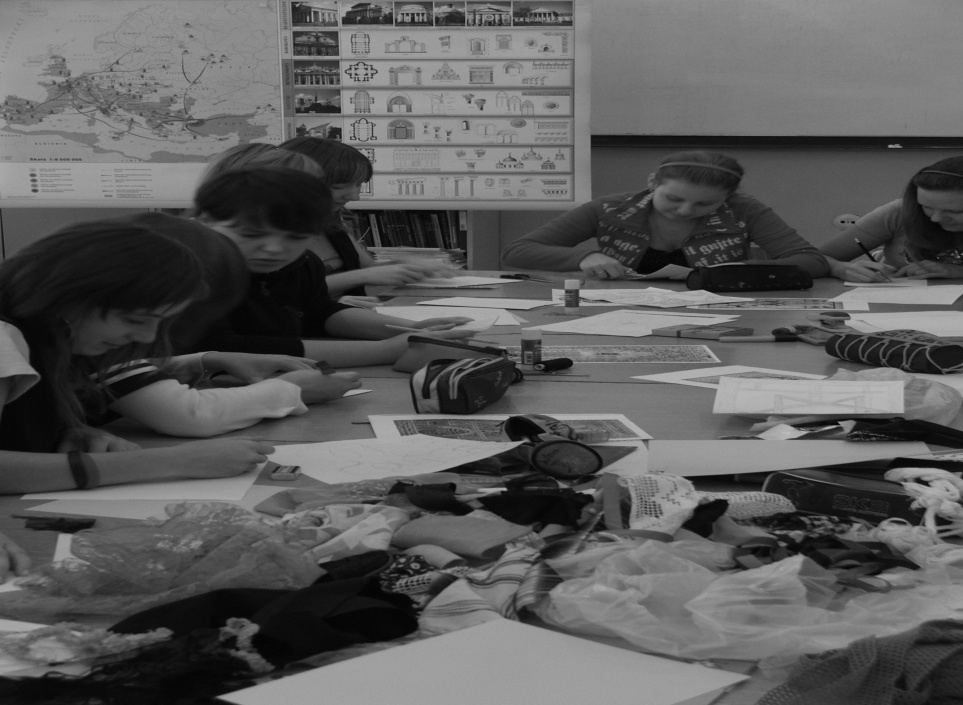 X 2007 -Warsztaty  wycinanki żydowskiej
Przeprowadzone dla klas III A i III B.
Przeprowadziła M. Mazur-Zając.
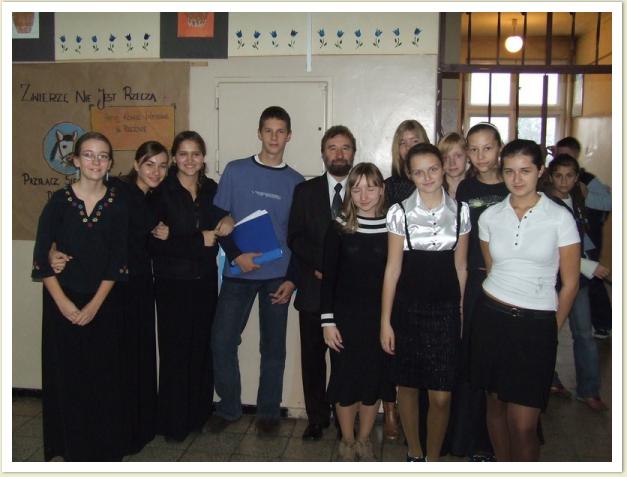 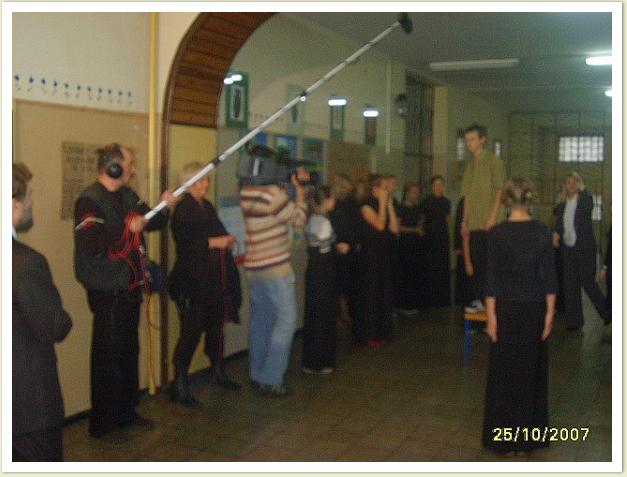 25 X 2007- gościliśmy ekipę TVP Wrocław, która kręciła materiał do filmu „Żydzi górnośląscy.” w ramach cyklu „Kowalski  i Schmidt.”
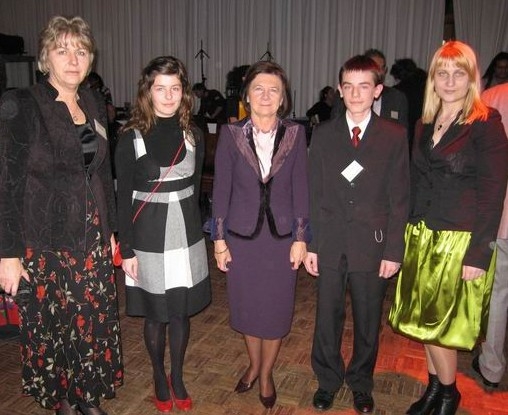 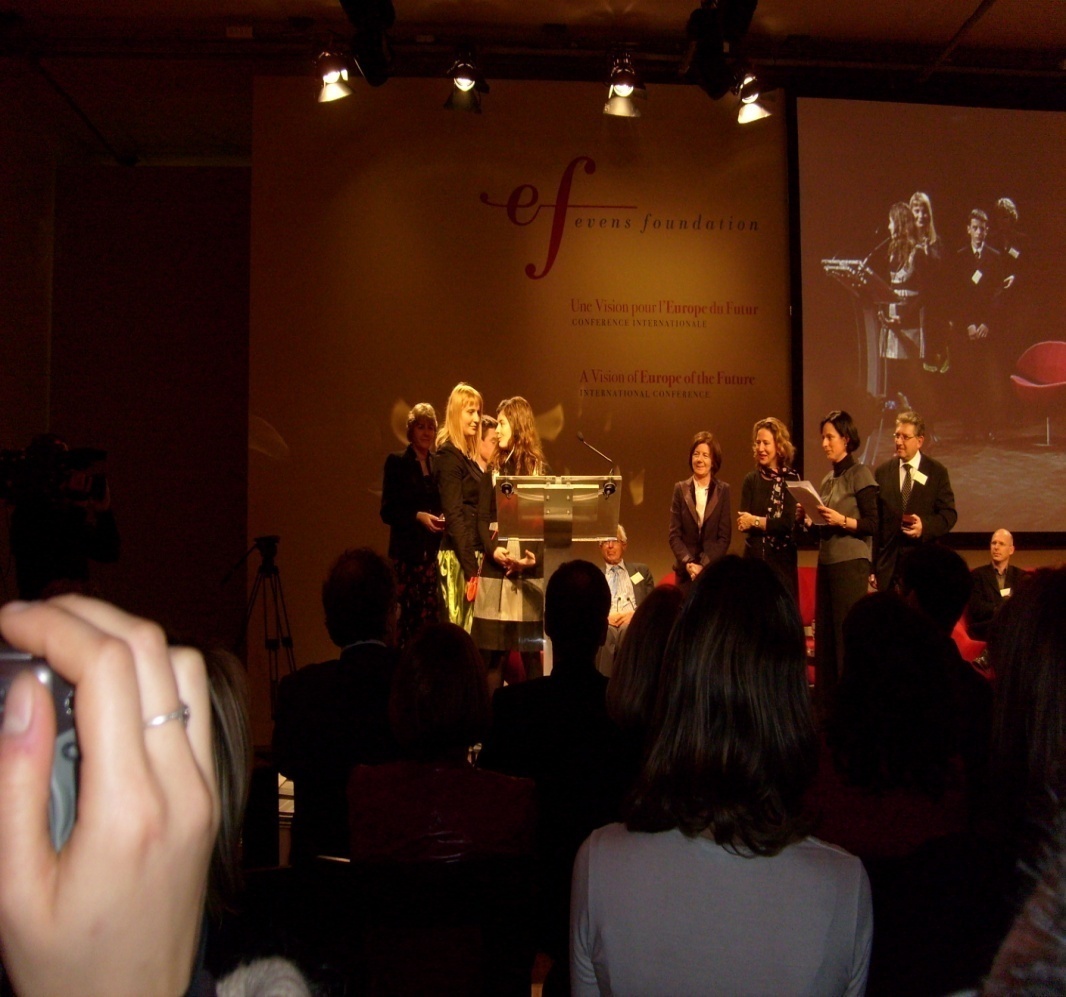 14 listopad 2007-Uroczystość wręczenia nagród V edycji Konkursu Edukacja Międzykulturowa „Nauczanie w różnorodności 2007” w Paryżu.
Konkurs został ogłoszony przez 
Fundację Evens. Nagrodę wręczyła
Pani Prezydentowa Maria Kaczyńska.
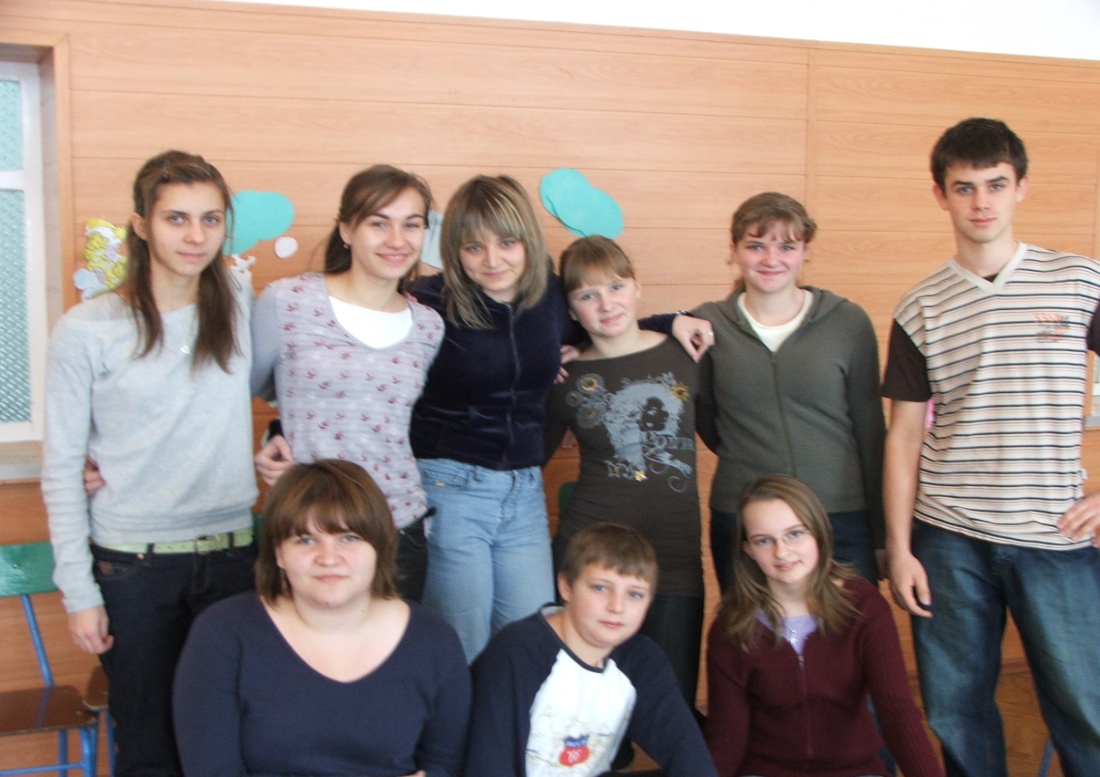 1 XII 2007 roku w G-4 w Czerwionce odbyły się szkolenia regionalne w ramach programu „Przywróćmy Pamięć” koordynowanego przez Fundacje Ochrony Dziedzictwa Żydowskiego z Warszawy. Szkolenie
zostało przeprowadzone przez animatorów  z Warszawy. Uczestniczyła w nim młodzież :
- ze Szkoły Podstawowej Nr 32 im. Alfreda Szklarskiego z Rybnika 
( opiekun- Danuta Tkocz)
- z Gimnazjum nr 2 w Mysłowicach 
( opiekun Ewa Saternus)
z Miejskiego Gimnazjum nr 4 w Piekarach Śląskich ( opiekun Agnieszka Michulec)
Gimnazjum nr 4 z Czerwionki
( Małgorzata Mazur-Zając)
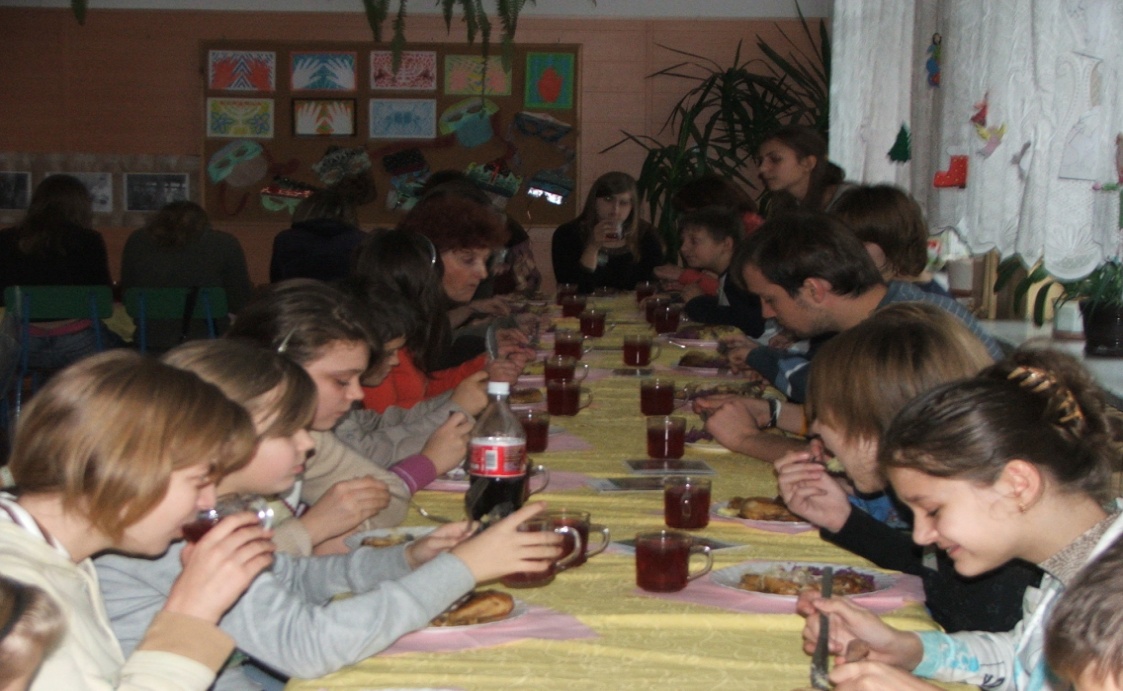 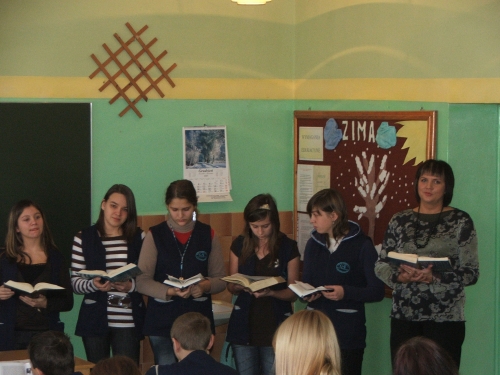 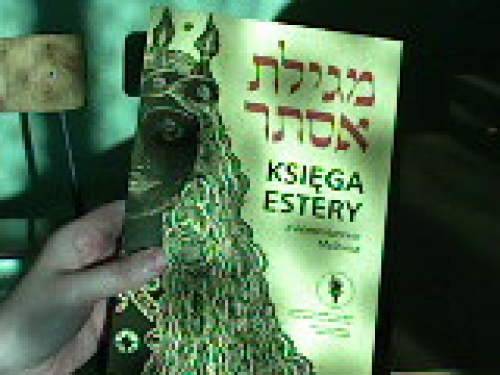 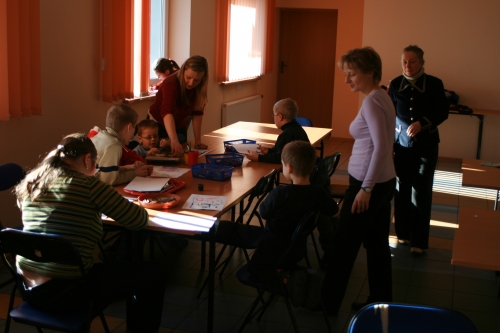 XII 2007 Wielka akcja czytania Księgi Estery
w ramach lekcji religii- pani Joanna Hachulla
 w ramach zajęć szkółki niedzielnej pani Marietta Gibiec
- w ramach grup projektu edukacyjnego pani Małgorzata Mazur-Zając
W styczniu 2008 roku
projekt  edukacyjny „Śladami Żydów na Górnym Śląsku.”
otrzymał
Honorowy Patronat
Gminy Wyznaniowej Żydowskiej
W Katowicach
Konkurs plastyczny
Gimnazjum nr jest organizatorem konkursu plastycznego:
„Jak piękna  Estera naród żydowski od zagłady uratowała.”
Z  siedemdziesięciu nadesłanych prac komisja wyznaczyła dziesięć do nagrody.
19 luty 2008- z wizytą na Gminie Wyznaniowej Żydowskiej w Katowicach.
11 marca 2008 r. w G-4 w Czerwionce odbyło się Spotkanie Purimowe przygotowane przez grupę religioznawców i kulturoznawców w ramach projektu edukacyjnego „Śladami Żydów na Górnym Śląsku.”. Pod patronatem GWŻ w Katowicach. Organizatorzy :M. Mazur-Zając, J. Hachulla, A. Jędrzejak .
W dniach 1-2 kwietnia 2008 młodzież realizująca projekt InterEol „Śladami Żydów na Górnym Śląsku.” ma warsztatach zorganizowanych przez Stowarzyszenie „Czulent” na Kazimierzu.  W czasie warsztatów wysłuchaliśmy  wykładu o  żydowskich świętach i tradycjach i zwyczajach w żydowskiej rodzinie, nauczyliśmy się kilka układów tanecznych oraz  dwóch pieśni w jidysz.
„Skrzypek na dachu.”
8 kwietnia 2008 roku młodzież z czwartego gimnazjum w Czerwionce  miała przyjemność obejrzeć w Teatrze Rozrywki w Chorzowie- musical "Skrzypek na dachu". Mimo iż spektakl  grany jest od 1993 roku nadal cieszy się ogromną popularnością.
21 maja 2008 roku p. M. Mazur- Zając przeprowadziła na kirkucie w Wielowsi  warsztaty poświecone tradycjom żydowskiego pochówku i symbolice nagrobnej.
Odczytujemy symbole ….
Pracujemy metodą frotażu.
Zdjęcia wykorzystane w prezentacji pochodzą ze zbiorów prywatnych M. Mazur-Zając, Klaudii Szostok, Bartłomieja Radwana, Marceliny Blindy.
Do zobaczenia))
Podziękowania  dla Fundacji Ochrony Dziedzictwa Żydowskiego za  owocną współpracę w roku szkolnym 2007/2008  składa młodzież z Gimnazjum nr 4 w Czerwionce z opiekunami.
Prezentację wykonała :
Małgorzata Mazur- Prezentację wykonała: Małgorzata Mazur -Zając.Zając